長い線を交互に並べると
存在しない短い線が見える
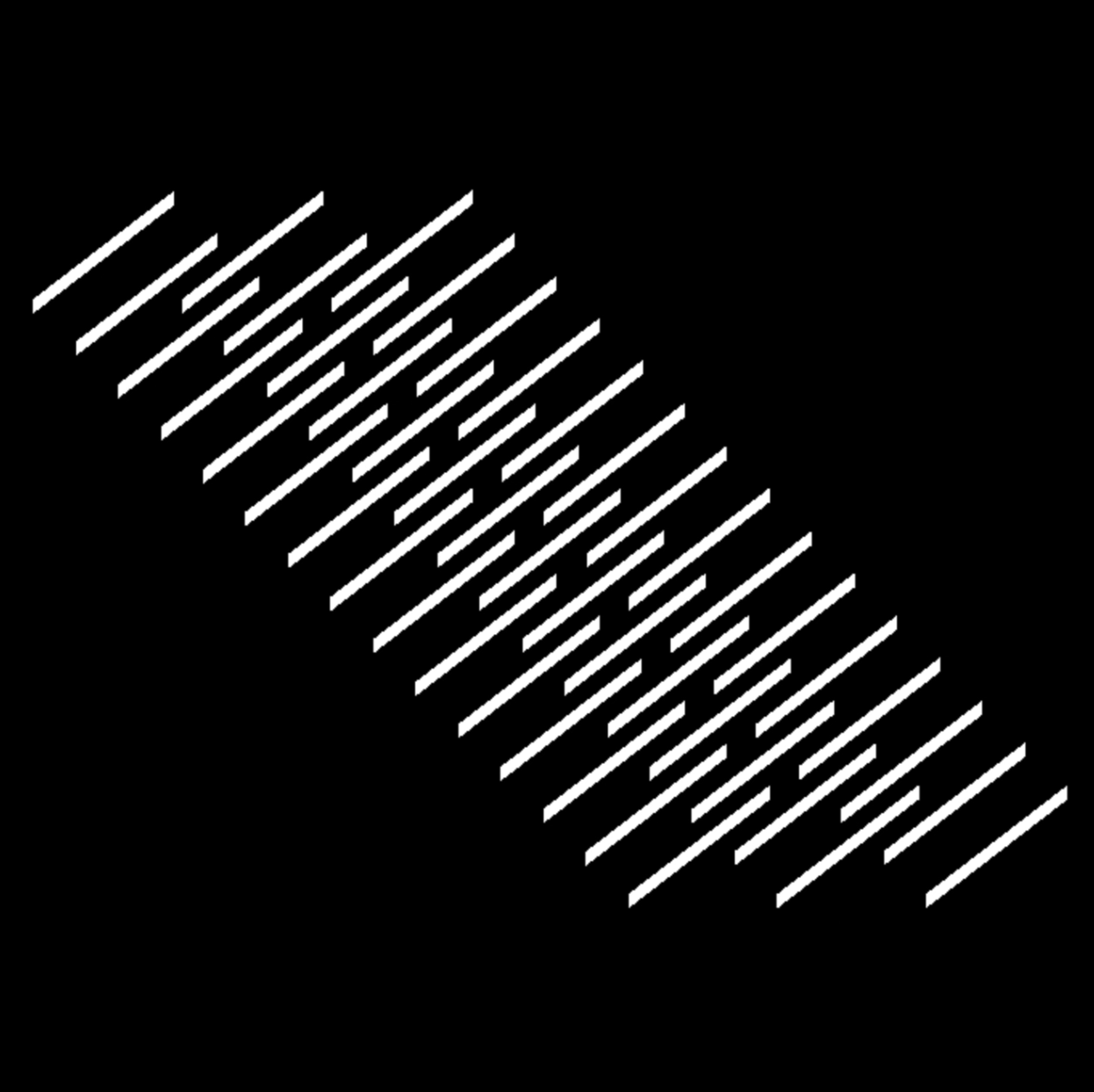 知覚としては, 
黄色い線分のような感じ
明るさ・色が異なると減少
（静止画）
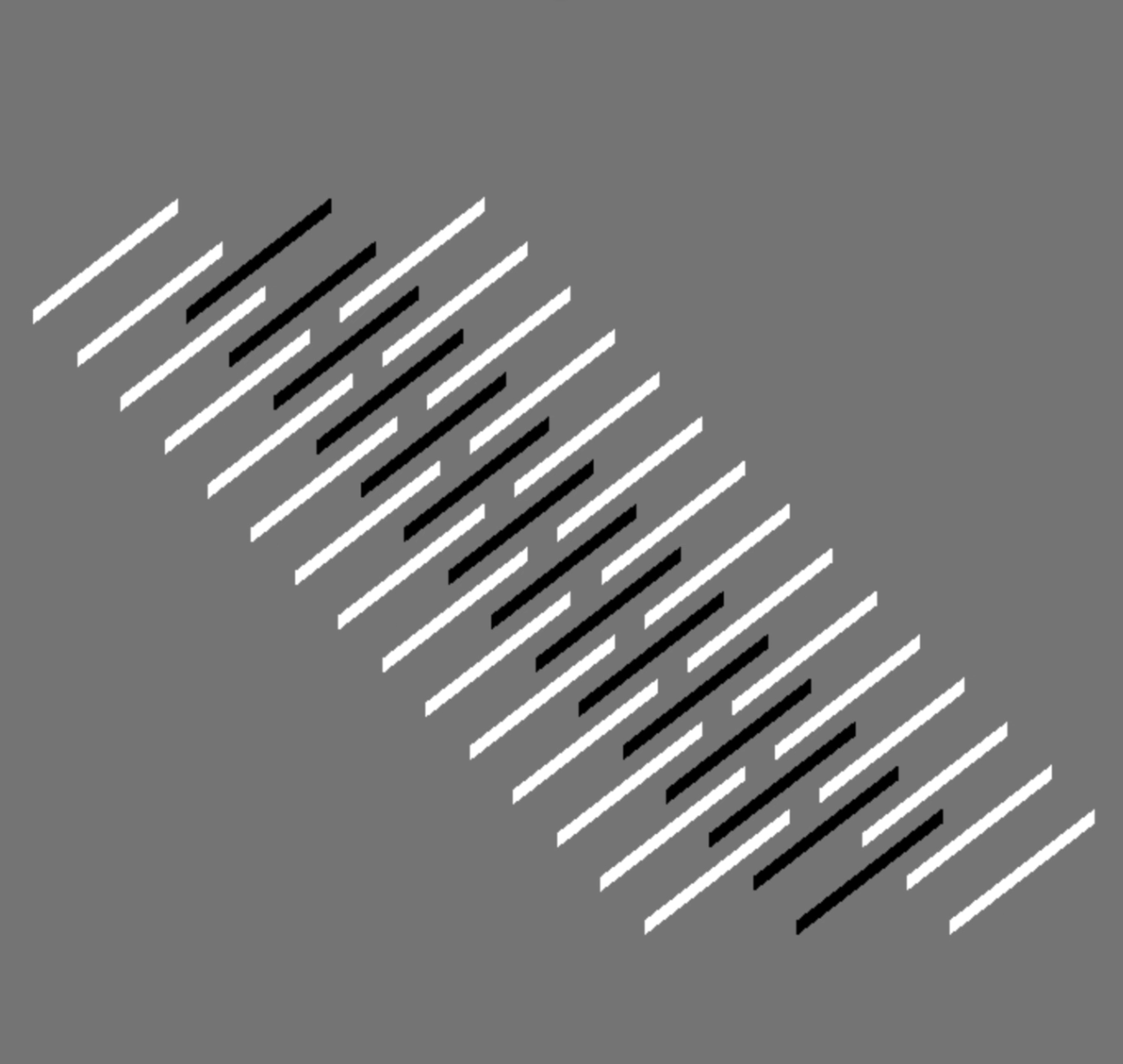 短い線分の長さはランダムだと減少
（静止画）
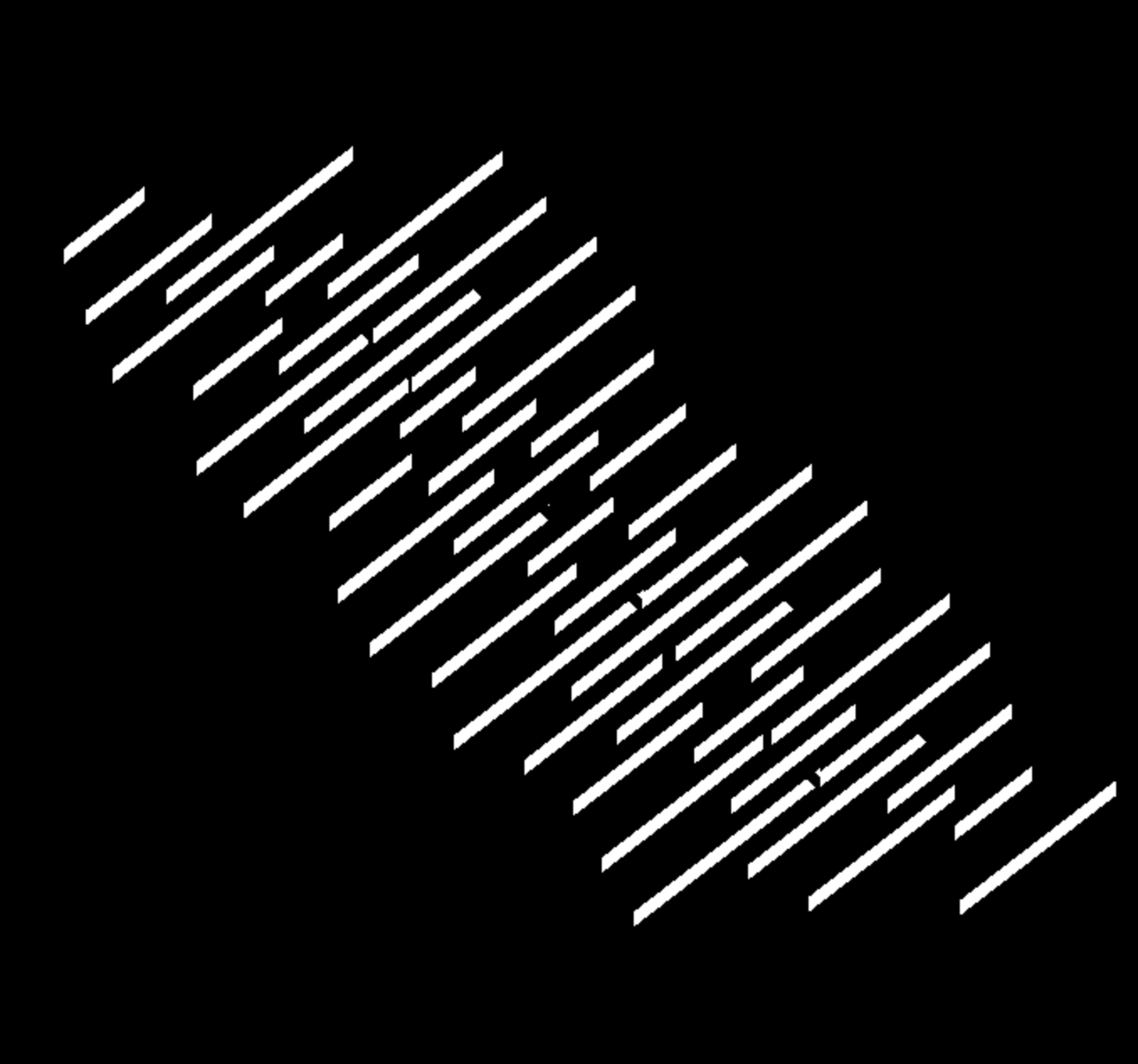 運動させると重なる前後で短い線分が
フラッシュしているように見える
明るさ・色が異なると減少
（動画）
短い線分の長さはランダムだと減少
（動画）